OpenID Connect (OIDC)
Ožujak 2021., Zagreb, AAI@EduHr tim
Mijo Đerek, Marko Ivančić, Matija Lovrić, Miro Mačinković, Miroslav Milinović
Sadržaj
Osnovni pojmovi
OIDC
Metapodaci i povjerenje
Opsezi i tvrdnje (eng. scopes and claims)
ID token
Podržani autentikacijski tijekovi
Tijek autorizacijskog koda (eng. authorization code flow)
OAuth2 implicitni tijek (eng. OAuth2 implicit flow)
Preporuča se poznavanje…
osnove HTTP protokola
metode GET, POST
kolačići (eng. cookies)
preusmjeravanje (eng. redirection, HTTP 3** odgovori)
JSON
Koncept asimetrične kriptografije (eng. asymetric cryptography)
Koncept funkcija za raspršivanje (eng. hash function)
Koncept kodiranja / dekodiranja (eng. encoding / decoding)
[Speaker Notes: Osnovno za razumjeti:
HTTP
GET
podaci se šalju kao query parametri u URL-u zahtjeva
URL je "vidljiv" (može završiti u log-ovima, može se bookmark-irati, u povijesti je web preglednika)
ima restrikcije na duljinu (duljina URL-a)
POST
podaci se šalju u tijelu zahtjeva 
Cookies
način održavanja state-a između više HTTP zahtjeva (HTTP je inače stateless)
Redirection
HTTP odgovori koji za Status Code imaju broj koji počinje s 3, te sadrže Location Header (URL na koji preglednik treba poslati novi zahtjev)
Async kriptografija
privatni ključ poznat je samo vlasniku, a javni ključ svima
koristeći javni ključ svatko može šifrirati (kriptirati, eng. encrypt) neku poruku, a tu poruku može dešifrirati samo vlasnik privatnog ključa (enkripcija podataka, povjerljivost)
vlasnik privatnog ključa može potpisati neku poruku privatnim ključem, a svatko može provjeriti ispravnost potpisa pomoću javnog ključa (integritet podataka, provjera vlasnika)
Raspršivanje
ulaznu poruku (input) varijabilne duljine pretvara (mapira) na izlaznu vrijednost fiksne duljine (hash vrijedost)
ista ulazna poruka uvijek daje istu hash vrijednost
idealno, različite ulazne poruke uvijek daju različite hash vrijednosti (inače se radi o koliziji)
Kodiranje / dekodiranje
prebacivanje podataka iz jednog formata u drugi
npr. kodiranje binarnih podataka u tekstualni format i obrnuto

Bez obzira na navedeno, govorit će se i pojednostavljeno o autentikaciji, pa može biti zanimljivo i početnicima ili laicima.]
Osnovni elementi AAI@EduHr
Elektronički identitet
skup podataka (atributa) o pojedincu koji se koristi za potrebe provjere identiteta (autentikacija) i prava pristupa (autorizacija) 
Matične ustanove
davatelji elektroničkih identiteta
npr. sveučilišta, fakulteti, visoke škole, škole 
Krajnji korisnici
vlasnici elektroničkog identiteta
npr. profesori, studenti, učenici, zaposlenici na ustanovi
Davatelji usluga (resursa)
matične ustanove ili partneri AAI@EduHr
daju usluge kroz (web) aplikacije na koje se krajnji korisnici mogu autenticirati svojim elektroničkim identitetom
Središnji AAI@EduHr servisi
posrednički sustav između korisnika, usluge i matične ustanove koji se koristi prilikom postupka autentikacije
Pojednostavljen autentikacijski tijek
Središnji
AAI@EduHr servisi
3. unos 
vjerodajnica
Korisnici
2. preusmjeravanje
na autentikaciju
1. pristup
usluzi
4. validacija, autentikacija
i dohvat atributa
5. slanje info o  autentikaciji,
slanje korisničkih atributa po
uspješnoj autentikaciji
Davatelji usluga (aplikacije)
AOSI WS / RADIUS / LDAP
na matičnim ustanovama
[Speaker Notes: Topic: AAI@EduHr kao posrednički sustav. Kako međudjeluju osnovni elementi sustava kroz autentikacijski tijek.
Korisnik pristupi usluzi (pokuša se ulogirati)
Usluga preusmjeri korisnika na autentikaciju na središnje servise gdje korisnik unosi svoje vjerodajnice (nije bitno u kojem obliku su vjerodajnice, u smislu jel se radi o korisničkom imenu i lozinci, multi-faktorskoj autentikaciji, autentikaciji pomoću certifikata…)
Središnji servis kontaktira AOSI web servis na matičnoj ustanovi korisnika i obavlja autentikaciju pomoću danih vjerodajnica, čime se obavlja i dohvat atributa.
Ako je autentikacija uspješna, usluzi se vraća odgovor sa informacijom o autentikaciji (npr. kada se autentikacija dogodila (timestamp), kojoj usluzi je odgovor namijenjen, potpis odgovora i druge slične sigurnosne informacije). Uz to, vraća i korisničke atribute tj. podatke o korisniku koji se autenticirao.]
3. HTTP/1.1 302 Found
LOCATION: https://login.aaiedu.hr/sso/auth
SET-COOKIE: ssoID=123abc; path=/; secure; SameSite=None
{…}
Autentikacijski tijek u Single Sign-On (SSO) kontekstu
Središnji
AAI@EduHr servisi
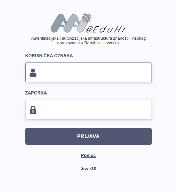 4. unos 
vjerodajnica
Korisnici
8. GET /sso/{…} HTTP/1.1
HOST: login.aaiedu.hr
COOKIE: ssoID=abc123; {…}
{…}
(autentikacijski zahtjev po protokolu)
7. pristup
usluzi B
2. GET /sso/{…} HTTP/1.1
HOST: login.aaiedu.hr
{…}
(autentikacijski zahtjev po protokolu)
1. pristup
usluzi A
9. GET|POST /callback/{…} HTTP/1.1
HOST: neka-usluga.hr
{…}
(autentikacijski odgovor po protokolu)
6. GET|POST /callback/{…} HTTP/1.1
HOST: neka-usluga.hr
{…}
(autentikacijski odgovor po protokolu)
5. validacija, autentikacija
i dohvat atributa
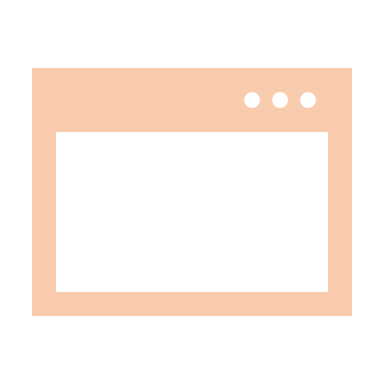 Davatelji usluga (aplikacije)
AOSI WS / RADIUS / LDAP
na matičnim ustanovama
[Speaker Notes: Topic: princip rada SSO autentikacije. Uloga User-Agent-a, tj. browser-a te kolačića u SSO.
Oblak davatelja usluga se odnosi na više različitih usluga. Korisnik prvo pristupa jednoj usluzi (na kojoj nije lokalno ulogiran) koja ga preusmjerava na autentikaciju na AAI@EduHr servise. Za to se koristi web preglednik (Browser), neovisno je li se radi o web aplikacijama ili nativnim aplikacijama (na nativnim aplikacijama će se podignuti sistemski web preglednik). Efektivno se šalje (određeni) HTTP GET zahtjev na određeni URL na središnjim servisima (u ovom trenutku nebitno kojem).
Središnji servisi provjeravaju jel korisnik već autenticiran (u ovom slučaju nije), pa obavljaju preusmjeravanje na autentikaciju na određeni URL na središnjem servisima. Pritom se kreira i korisnička sjednica (session) te se postavlja SSO kolačić koji sadrži ID sjednice.
Korisnik unosi vjerodajnice te se u pozadini koristi AOSI WS na korisnikovoj matičnoj ustanovi za autentikaciju i dohvat atributa. Po uspješnoj autentikaciji, usluzi se vraćaju korisnički atributi.
Kada korisnik pristupi drugoj usluzi na kojoj nije lokalno ulogiran, također se obavlja preusmjeravanje na središnje servise. Ovaj put web preglednik će ujedno poslati i kolačić (cookie) koji sadrži ID SSO sjednice. Središnji servisi će provjeriti valjanost sjednice, dohvatiti korisničke podatke iz cache-a, te odmah vratiti odgovor usluzi.
Dakle, princip rada SSO je prilično jednostavan - zasniva se na standardnom funkcioniranju održavanja state-a između različitih HTTP zahtjeva pomoću kolačića u web pregledniku.]
Pregled korištenih protokola
NIAS
eduGAIN
eduroam
SAML
RADIUS
SAML
Središnji
AAI@EduHr servisi
SOAP
RADIUS
SAML
CAS
OIDC
Davatelji usluga (aplikacije)
AOSI WS / RADIUS / LDAP
na matičnim ustanovama
[Speaker Notes: Kompleksnost dolazi u trenutku potrebe implementacije protokola za prijenos informacija.
AAI@EduHr koristi standardne protokole koji jamče interoperabilnost i sigurnost u komunikaciji između različitih elemenata.
Sustav AAI@EduHr je povezan s drugim sustavima npr. NIAS i eduGAIN pomoću protokola SAML.
Komunikacija sa AOSI WS servisom obavlja se preko protokola SOAP
Usluga eduram koristi protokol RADIUS
Za komunikaciju između davatelja usluga i središnjih servisa mogu se koristiti tri protokola: SAML, CAS, OIDC (taj dio sustava nas zanima)]
Podržani autentikacijski protokoli za usluge realizirane kao aplikacije
Davatelji usluga (aplikacije)
Središnji
AAI@EduHr servisi
SAML
CAS
OIDC
SAML (Security Assertion Markup Language) - od početka rada AAI@EduHr 2006. godine
CAS (Central Authentication Service) - od veljače 2010. godine
OIDC (OpenID Connect) - od prosinca 2020. godine

Koji odabrati?
1. SAML
Veza s nacionalnim, europskim i globalnim autentikacijskim i autorizacijskim sustavima (NIAS, eduGAIN)
Virtualne organizacije (VO) - https://www.aaiedu.hr/za-davatelje-usluga/virtualne-organizacije
2. Alternativno 
OIDC
CAS
Nazivi entiteta prema autentikacijskom protokolu
Davatelji usluga (aplikacije)
Središnji
AAI@EduHr servisi
SAML
CAS
OIDC
Uspostava povjerenja (na primjeru OIDC-a)
Davatelji usluga (aplikacije)
Središnji
AAI@EduHr servisi
Razmjena
metapodataka
Davatelj usluga (Relying Party - RP)
registrira OIDC resurs u Registru resursa (https://registar.aaiedu.hr/), čime efektivno "javlja" svoje metapodatke OpenID Provider-u
preuzima metapodatke od središnjeg AAI@EduHr OIDC servisa (OpenID Provider-a - OP) sa URL-a: https://login.aaiedu.hr/.well-known/openid-configuration
 Središnji AAI@EduHr OIDC servis (OpenID Provider - OP)
po prihvaćanju registracije OIDC resursa davatelja usluge, omogućuje slanje autentikacijskih odgovora na novoregistrirani OIDC resurs
[Speaker Notes: Povjerenje se uspostavlja razmjenom (prihvaćanjem) metapodataka između RP-a i OP-a.
Uspostavom povjerenja omogućuje se razmjena autentikacijskih poruka između RP-a i OP-a.]
Registracija OIDC resursa
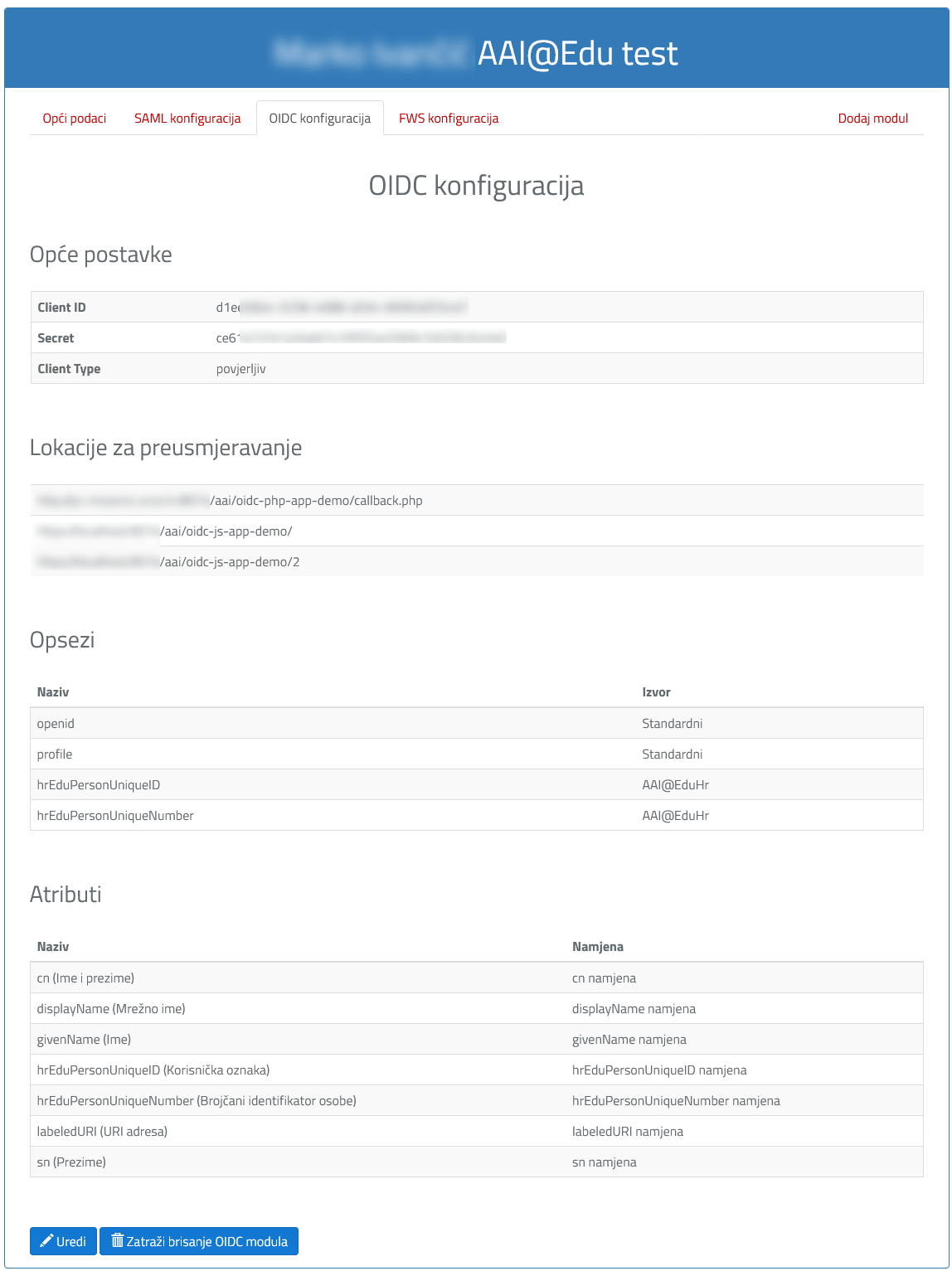 https://registar.aaiedu.hr/
Definira se
ID klijenta (Client ID) - definira ga AAI@EduHr, nepromjenjiv je
Tajni ključ (Secret) - definira ga AAI@EduHr, može se resetirati
Tip klijenta (Client Type) - povjerljiv ili javan, definira ga davatelj usluge
povjerljiv klijent je onaj koji može na siguran način čuvati klijentske vjerodajnice
Lokacije za preusmjeravanje (Redirect URIs) - definira ih davatelj usluge
Opsezi (Scopes), a kroz njih i tvrdnje (Claims) tj. korisničke atribute - bira ih davatelj usluge

Detaljne upute za registraciju resursa: https://www.aaiedu.hr/za-davatelje-usluga/za-web-aplikacije/sustav-jedinstvene-autentikacije-korisnika
[Speaker Notes: Registracijom se definiraju
Klijentske vjerodajnice (client ID i secret)
URI na koji će se vratiti autentikacijski odgovor (redirect URI)
Tip klijenta (povjerljiv ili javan) - klijenti kao što su JavaScript aplikacije ili nativne aplikacije su javni klijenti jer se smatra da se iz takvih aplikacija mogu 'izvući' klijentske vjerodajnice
Opsezi i tvrdnje (scopes and claims) - koncept opsega je preuzet iz protokola OAuth2

Na nativnim aplikacijama koristi se privatna URI shema registrirana na razini OS-a, pa pristup takvom URI-u otvara samu aplikaciju: https://tools.ietf.org/html/rfc8252]
OpenID Provider (OP) metapodaci
{  "issuer":"https://login.aaiedu.hr",  "authorization_endpoint":"https://login.aaiedu.hr/sso/module.php/oidc/authorize.php",  "token_endpoint":"https://login.aaiedu.hr/sso/module.php/oidc/access_token.php",  "userinfo_endpoint":"https://login.aaiedu.hr/sso/module.php/oidc/userinfo.php",  "jwks_uri":"https://login.aaiedu.hr/sso/module.php/oidc/jwks.php",  "scopes_supported":[    "openid",    "profile",    "email",    "hrEduPersonUniqueID",     
    "… obrisano radi preglednsti …"
    "hrEduPersonCardNum"  ],  "response_types_supported":[    "code",    "token"  ],  "subject_types_supported":[    "public"  ],  "id_token_signing_alg_values_supported":[    "RS256"  ],  "code_challenge_methods_supported":[    "plain",    "S256"  ]}
https://login.aaiedu.hr/.well-known/openid-configuration
JSON objekt
Definira:
izdavatelja (eng. issuer): "https://login.aaiedu.hr/" 
krajnje točke (eng. endpoints) koje se koriste za autentikaciju krajnjeg korisnika - svojstva 'authorization_endpoint', 'token_endpoint' i 'userinfo_endpoint'
URL na JSON web skup ključeva (eng. JSON Web Key Set - JWKS) pomoću kojih se može provjeravati potpis u ID tokenu - svojstvo 'jwks_uri'
podržani opsezi - svojstvo 'scopes_supported'
podržani autentikacijski tijekovi - svojstvo 'response_types_supported'
podržani tipovi identifikatora subjekta (eng. subject identifier) - svojstvo 'subject_types_supported'
podržani algoritmi za potpisivanje ID tokena - svojstvo 'id_token_signing_alg_values_supported'
podržane metode za generiranje parametra 'code_challenge' - svojstvo 'code_challenge_methods_supported'
[Speaker Notes: URI vs URL https://www.w3.org/TR/uri-clarification/]
OpenID Provider (OP) metapodaci (2) - JWKS
{  "keys": [    {      "kty": "RSA",      "n": "py7oHZwX71g3azW6La-cLUi-h…obrisano-radi-preglednosti…fefyDS3FyOJnyY8bZS3SQ",      "e": "AQAB",      "kid": "69d8csdfa3874",      "use": "sig",      "alg": "RS256"    }  ]}
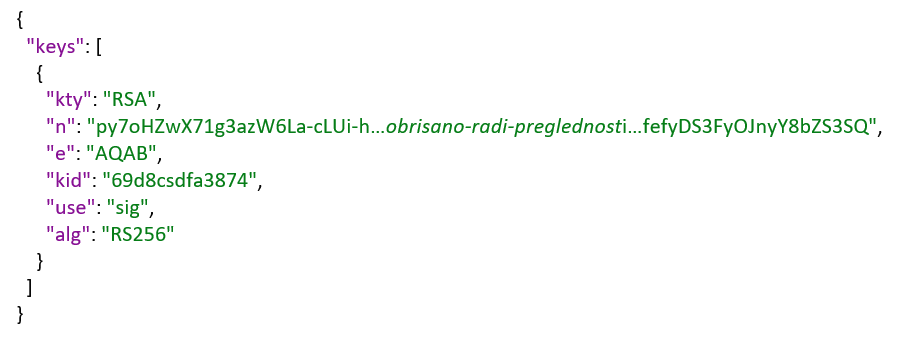 JWKS se trenutno nalazi na URL-u: https://login.aaiedu.hr/sso/module.php/oidc/jwks.php (točan URL će uvijek biti naveden u OP metapodacima)
JSON objekt
Pod svojstvom 'keys' sadrži polje ključeva, dakle jedan ili više ključeva formatu JWK (JSON Web Key - JWK). To su ključevi među kojima će se nalaziti i onaj javni ključ koji se može koristiti za provjeru potpisa.
U slučaju nemogućnosti korištenja ključeva u formatu JWK, javni ključ u formatu PEM je dostupan na poveznici: https://login.aaiedu.hr/sso/module.php/saml/idp/certs.php/idp.crt
[Speaker Notes: Definira se
kty - tip ključa 'RSA'
n - modulo vrijednost javnog ključa (Base64Url encoded)
e - eksponent javnog ključa (Base64Url encoded)
kid - ID ključa (bit će dostupan i u zaglavlju ID tokena)
sig - namjena korištenja
alg - algoritam RSA SHA256]
Opsezi i tvrdnje (eng. scopes and claims)
Opsezi definiraju koje tvrdnje o korisniku će se isporučivati klijentu.
Tvrdnje su informacije o autentikacijskom događaju ili o autenticiranom korisniku.
AAI@EduHr koristi tri vrste opsega i tvrdnji:
standardni opsezi i tvrdnje (definirano specifikacijom)
AAI@EduHr opsege i tvrdnje
stalne tvrdnje (informacije o autentikacijskom događaju)
[Speaker Notes: Dostupni opsezi su navedeni u OP metapodacima.
Potrebni opsezi se definiraju prilikom registracije klijenta.]
Standardni opsezi i tvrdnje
[Speaker Notes: Opseg 'openid' je specifičan u tome što ne definira tvrdnje, nego definira isporuku ID tokena (o njemu u sljedećim slajdovima).
Tvrdnja je informacija o autentikacijskom događaju ili o korisniku.
Standardni opsezi i tvrdnje su oni koji su definirani specifikacijom. AAI@EduHr mapira određene standardne tvrdnje na AAI@EduHr korisničke atribute, ali ne sve (tipično zbog drugačijeg formata ili jednostavno zbog nepostojanja podatka).]
Dodatni, AAI@EduHr opsezi i tvrdnje
AAI@EduHr OIDC opsezi su definirani tako da svaki opseg sadrži jednu tvrdnju.
Naziv opsega odgovara nazivu tvrdnje koju sadrži, a naziv tvrdnje odgovara nazivu AAI@EduHr korisničkog atributa kojeg tvrdnja predstavlja.
Svaka AAI@EduHr tvrdnja će biti u obliku JSON polja (eng. array), neovisno o tome može li AAI@EduHr korisnički atribut kojeg predstavlja imati višestruke vrijednosti ili ne.
Na primjer, odabirom opsega 'uid', isporučivat će se tvrdnja 'uid' (u obliku polja) koja će za vrijednost imati vrijednost AAI@EduHr korisničkog atributa 'uid'.
AAI@EduHr shema atributa: https://www.aaiedu.hr/o-sustavu/imenicke-sheme/shema
[Speaker Notes: Specifikacija predviđa definiranje prilagođenih tj. custom opsega i tvrdnji, što je AAI@EduHr iskoristio za kreiranje svojih opsega.
Napravljeno zbog potrebe da se omogući isporuka svih korisničkih atributa iz AAI@EduHr hrEduPerson sheme.
AAI@EduHr opseg ima isti naziv kao i tvrdnja koju predstavlja, a tvrdnja ima isti naziv kao AAI@EduHr korisnički atribut definiran u AAI@EduHr shemi korisničkih atributa.]
Stalne tvrdnje
ID token
Primarni način isporuke tvrdnji 
Sadrži tvrdnje o korisniku (korisničke atribute), te tvrdnje o samom autentikacijskom događaju
JWT (JSON Web Token)
Primjer:
eyJ0eXAiOiJKV1QiLCJhbGciOiJSUzI1NiIsImtpZCI6IjY5ZDhjNDY1NzQifQ.eyJpc3MiOiJodHRwczovL2xvZ2luLmFhaWVkdS5ociIsImF1ZCI6IjZlNTUyOTUyMDk3ODJiN2IyIiwianRpIjoiYzQ0ZjRjZmZjYzg0Zjc5OTBmN2ExZDViMmMiLCJuYmYiOjE2MDI2NzQ0NzAsImV4cCI6MTYwMjY3NTA3MCwic3ViIjoiYmZhMTYwNWJlNDRhNTBhN2MiLCJpYXQiOjE2MDI2NzQ0NzAsIm5vbmNlIjoiZHRubWVCTDVIVm5oUWtJUiIsIm5hbWUiOiJJdmFuIEhvcnZhdCIsImZhbWlseV9uYW1lIjoiSG9ydmF0IiwiZ2l2ZW5fbmFtZSI6Ikl2YW4iLCJwcmVmZXJyZWRfdXNlcm5hbWUiOiJpaG9ydmF0QHByaW1qZXIuaHIiLCJlbWFpbCI6Iml2YW4uaG9ydmF0QHByaW1qZXIuaHIiLCJockVkdVBlcnNvblVuaXF1ZU51bWJlciI6WyJMT0NBTF9OTzogMTIzNCIsIk9JQjogMTIzNDU2Nzg5MTIiLCJKTUJBRzogMTIzNDU2Nzg5MSJdfQ.c5q4W3bmcxQepAHj9n7xxj8WaH0wqIaiFkOFB9UE3joeVUyU9hWuNsDfPJ_BZ7WfYnhyMrv29Ys-dHs1oKqagvqFdk157IEwLnW1Dd5vNXvgGhMBhCTtseeQBDFS_DHN6KaksFDnGtFyWh3GXq-dWEBO86fpgSB3OuV9CD-AQAAbjXsN4Mz9MyaajMkhxWgxh_7HTZMlg5hACv3Xn-wiI8N3IGDqWrgdB87Vo6n0T5TfVaUZQ8mw5ca5fKy-aH5BP940LBb3bt6CvhZqxK0XFmD_M8hh-2MyRuPf2u6_P9HUORo1f8x8ZI30J2arhghPRcqEK9Sv_hdPxMy7WJJupg
ID token (2) - sastav
Sastoji od tri dijela odvojenih točkom:
zaglavlje (eng. header)
korisni podaci (eng. payload)
potpis (eng. signature)
Zaglavlje i korisni podaci su Base64 URL kodirani JSON objekti
Potpis je generiran nad kodiranim zaglavljem i korisnim podacima koristeći privatni ključ i algoritam naznačen u zaglavlju, također Base64 URL kodiran
zzzzz.kkkkk.ppppp
ID token (3) - zaglavlje i korisni podaci
Primjer zaglavlja:



Primjer korisnih podataka:
{  "typ": "JWT",  "alg": "RS256",  "kid": "69d8c46574"}
{  "iss": "https://login.aaiedu.hr",  "aud": "6e55295209782b7b2",  "jti": "c44f4cffcc84f7990f7a1d5b2c",  "nbf": 1602674470,  "exp": 1602675070,  "sub": "bfa1605be44a50a7c",  "iat": 1602674470,  "nonce": "dtnmeBL5HVnhQkIR",  "family_name": "Horvat",  "given_name": "Ivan",  "preferred_username": "ihorvat@primjer.hr",  "email": "ivan.horvat@primjer.hr",  "hrEduPersonUniqueNumber": [    "LOCAL_NO: 1234",    "OIB: 12345678912",    "JMBAG: 1234567891"  ]}
[Speaker Notes: Kako doći do JSON-a?
razdijeliti token na tri dijela po točki (na stringove zaglavlja, payload-a i potpisa)
napraviti Base64 URL decode stringova zaglavlja i payload-a
provjeriti potpis]
ID token (4) - provjera potpisa
Algoritam 'RS256'. 
U postupku kreiranja potpisa koristi se privatni ključ iz para javnog i privatnog RSA ključa. 
Za provjeru tog potpisa potrebno je iskoristiti javni ključ koji je dostupan u JSON web skupu ključeva (JWKS URI). 
Odgovarajući javni ključ se može pronaći preko ID ključa ('kid') koji je naznačen u zaglavlju ID tokena te u pojedinom ključu u JSON web skupu ključeva.
Podržani autentikacijski tijekovi (eng. authentication flows)
Podržani autentikacijski tijekovi su:
Tijek autorizacijskog koda (eng. Authorization Code Flow) - OIDC ili OAuth2 tijek autorizacijskog koda
OAuth2 implicitni tijek (eng. Implicit Flow)
Niz HTTP zahtjeva i preusmjeravanja (eng. redirections) između aplikacije (resursa) i autentikacijskog poslužitelja. 
Različiti autentikacijski tijekovi znače različit način slanja HTTP zahtjeva i različit način dohvata korisničkih podataka nakon autentikacije. 
Različiti tijekovi donose i različite razine sigurnosti autentikacijskog postupka. Na primjer, od trenutno podržana dva tijeka, tijek autorizacijskog koda ima veću razinu sigurnosti od implicitnog tijeka.
AAI@EduHr preporuča korištenje tijeka autorizacijskog koda za autentikaciju korisnika, neovisno tome koji tip klijenta se koristi ili u kojem programskom jeziku je klijent implementiran.
[Speaker Notes: Kako doći do ID tokena… 
Tijek se odnosi na različit način slanja različito oblikovanih HTTP zahtjeva i odgovora.
Standardni OIDC implicitni tijek (još) nije implementiran (u tom tijeku se ID token isporučuje u URL-u, slično kao i access token u OAuth2 implicitnom tijeku). Možda će biti implementiran (ako se ukaže potreba za tim).
OIDC hibridni tijek nije i vjerojatno neće biti implementiran (rijetko se koristi).]
Tijek autorizacijskog koda (eng. authorization code flow)
Tijek autorizacijskog koda je glavni i preporučeni način autenticiranja krajnjih korisnika koristeći protokol OIDC.
Tijek autorizacijskog koda u protokolu OIDC je nadogradnja postojećeg tijeka autorizacijskog koda u protokolu OAuth2. Glavne promjene koje u ovaj tijek donosi protokol OIDC u odnosu na OAuth2 su predefinirani OIDC opsezi i mogućnost izdavanja ID tokena.
Ukratko, tijek autorizacijskog koda se obavlja na način:
klijent napravi autorizacijski HTTP zahtjev na autorizacijsku krajnju točku pomoću web preglednika
krajnji korisnik se autenticira
autentikacijski poslužitelj preusmjeravanjem na registriranu lokaciju za preusmjeravanje (eng. redirect URI) šalje klijentu kratkotrajni (eng. short-lived) autorizacijski kod (kao GET parametar 'code')
klijent u pozadini (bez web preglednika) napravi HTTP zahtjev na token krajnju točku koristeći dobiveni autorizacijski kod, a u HTTP odgovoru dobije pristupni token (eng. access token), te ID token ako je korišten opseg 'openid' (što je preporučeno)
Dakle, klijent dobije autorizacijski kod kojeg onda u pozadinskom kanalu (eng. back channel) direktno zamjeni za pristupni token i ID token.
Ako se ne koristi opseg 'openid' (ako se ID token ne izdaje), korisničke podatke je moguće dohvatiti sa krajnje točke za korisničke podatke (eng. userinfo endpoint).
Tijek autorizacijskog koda (2)
Kreiranje sjednice, 
prijava korisnika
Primjer za povjerljivog klijenta
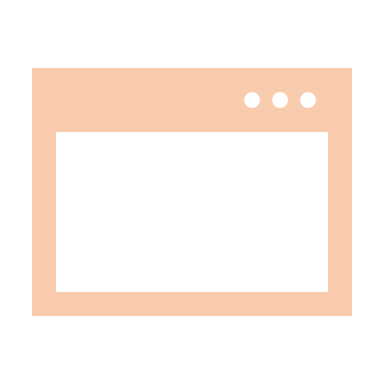 Davatelji usluga (aplikacije)
Središnji
AAI@EduHr servisi
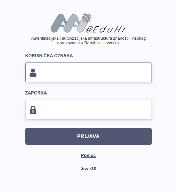 Odgovor sa autorizacijske krajnje točke
Zahtjev na autorizacijsku krajnju točku
BACK CHANNEL
HTTP/1.1 200 OK
Content-Type: application/json;charset=UTF-8
Cache-Control: no-store
Pragma: no-cache
 
{
  "id_token": "{ID Token}",
  "access_token": "{Access Token}", 
  "token_type": "{Token Type}",
  "expires_in": {Lifetime In Seconds},
  "refresh_token": "{Refresh Token}",
}
POST {Token Endpoint} HTTP/1.1
Host: {Authorization Server}
Content-Type: application/x-www-form-urlencoded
 
grant_type=authorization_code
&client_id=client123
&client_secret=secret123
&code=authcode123
&redirect_uri=https://neka-usluga.hr/callback
GET /callback
  ?code=authcode123
  &state=state123
  HTTP/1.1
Host: neka-usluga.hr
GET {Authorization Endpoint}
  ?response_type=code
  &client_id=client123
  &redirect_uri=https://neka-usluga.hr/callback
  &scope=openid hrEduPersonUniqueNumber
  &state=state123
  &nonce=nonce123
  HTTP/1.1
Host: {Authorization Server}
HTTP/1.1 302 Found
Set-Cookie: ssoID=abc123; {…}
Location: {Login Endpoint}
Odgovor sa token krajnje točke
Zahtjev na token krajnju točku
[Speaker Notes: Bitno za shvatiti:
autorizacijski kod se prenosi u prednjem kanalu, dakle u web pregleniku, u URL-u samog zahtjeva prilikom preusmjeravanja
ID token se prenosi u pozadinskom kanalu (nije izložen u URL-u)
događa se autentikacija krajnjeg korisnika i vraćanje autorizacijskog koda u prednjem kanalu (pomoću web preglednika)
događa se autentikacija OIDC klijenta (Client ID i Secret) te razmjena ID tokena i pristupnog tokena u pozadinskom kanalu, dakle direktnom HTTP komunikacijom OIDC klijent <-> web server (ne koristi se web preglednik)]
Tijek autorizacijskog koda (3)
Razlike za javnog klijenta:
ne koristi tajni ključ klijenta (eng. Client Secret)
koristi dodatne parametre prema standardu 'Proof Key for Code Exchange by OAuth Public Clients - PKCE' ('code_verifier', 'code_challenge' i 'code_challenge_method')

Parametri 'code_verifier', 'code_challenge' i 'code_challenge_method' su dio dodatnog standarda 'Proof Key for Code Exchange by OAuth Public Clients - PKCE' kojim se želi poboljšati sigurnost za javne klijente. Upravo zbog tog standarda, javnim klijentima se omogućuje i preporučuje korištenje tijeka autorizacijskog koda za autentikaciju, umjesto da se koristi implicitni tijek. Vrijednosti koje mogu poprimiti parametri 'code_verifier', 'code_challenge' i 'code_challenge_method' detaljno su opisan su u specifikaciji PKCE u poglavlju https://tools.ietf.org/html/rfc7636#section-4.
[Speaker Notes: PKCE omogućuje javnim klijentima korištenje tijeka autorizacijskog koda, sve u svrhu podizanje nivoa sigurnosti autentikacije.
Sve dok nije definiran standard PKCE, javni klijenti su mogli koristiti samo implicitni tijek.]
OAuth2 implicitni tijek (eng. Oauth2 implicit flow)
Izdaje se samo pristupni token (eng. access token); ID token se ne izdaje
Za dohvat podataka o korisniku koristi se krajnja točka za korisničke podatke (eng. userinfo endpoint)
Ukratko, implicitni tijek se obavlja na način:
klijent napravi autorizacijski HTTP zahtjev na autorizacijsku krajnju točku
krajnji korisnik se autenticira
klijent dobije natrag pristupni token kao fragment u URL-u (dio nakon znaka #)
klijent napravi HTTP zahtjev na krajnju točku za korisničke podatke pomoću pristupnog tokena
Zbog veće razine sigurnosti, AAI@EduHr preporuča korištenje tijeka autorizacijskog koda umjesto implicitnog tijeka.
pristupni token (eng. access token) je vidljiv u URL-u
OAuth2 implicitni tijek (2)
Kreiranje sjednice, 
prijava korisnika
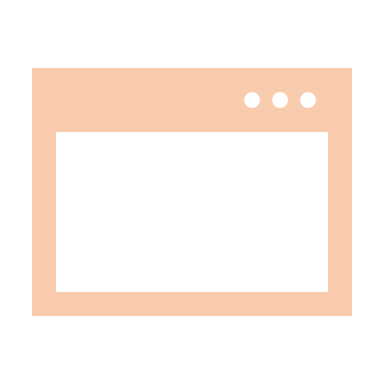 Davatelji usluga (aplikacije)
Središnji
AAI@EduHr servisi
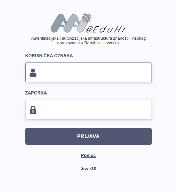 Odgovor sa autorizacijske krajnje točke
Zahtjev na autorizacijsku krajnju točku
BACK CHANNEL
HTTP/1.1 200 OK
Content-Length: 25
Keep-Alive: timeout=5, max=100
Connection: Keep-Alive
Content-Type: application/json
 
 
{"sub":"bfa1605be44a50a7c","family_name":"Horvat","given_name":"Ivan","preferred_username":"ihorvat@primjer.hr","email":"ivan.horvat@primjer.hr","hrEduPersonUniqueNumber":["LOCAL_NO: 1234","OIB: 12345678912","JMBAG: 1234567891"]}
GET {Userinfo Endpoint} HTTP/1.1
Authorization: Bearer accesstoken123
Host: {Authorization Server}
GET {Authorization Endpoint}
  ?response_type=token
  &client_id=client123
  &redirect_uri=https://neka-usluga.hr/callback
  &scope=openid hrEduPersonUniqueNumber
  &state=state123
  HTTP/1.1
Host: {Authorization Server}
HTTP/1.1 302 Found
Set-Cookie: ssoID=abc123; {…}
Location: {Login Endpoint}
GET /callback
  #access_token=accesstoken123
  &token_type=Bearer
  &expires_in=3600
  &state=state123
  HTTP/1.1
Host: neka-usluga.hr
Odgovor sa userinfo krajnje točke
Zahtjev na userinfo krajnju točku
[Speaker Notes: Bitno za shvatiti
* pristupni token (access token) se dostavlja u prednjem kanalu (u web pregledniku) u URL-u prilikom preusmjeravanja, što ga čini "vidljivim"]
Rezime
OIDC (kao niti ostali autentikacijski protokoli) ne definira na koji način autenticirati korisnika, nego na koji način isporučiti korisničke podatke već autenticiranog korisnika.
RP i OP uspostavljaju povjerenje razmjenom metapodataka, čime se definira
na koje URI-e će se slati autentikacijski zahtjevi i vraćati autentikacijski odgovori
koji podaci o korisniku će se isporučivati RP-u (definirajući listu opsega, a time i tvrdnji)
Nakon autentikacije korisnika, RP dobiva ID token iz kojeg "čita" korisničke podatke, ili ih dohvaća sa 'userinfo' endpoint-a (ako ne podržava čitanje ID tokena)
Detaljne upute: https://wiki.srce.hr/pages/viewpage.action?pageId=59867172
Povijest OIDC-a
objavljen 2014. godine 
OpenID 1.0 i 2.0. su prethodne verzije protokola (ne miješati ih sa OIDC)
Aerodrom – analogija
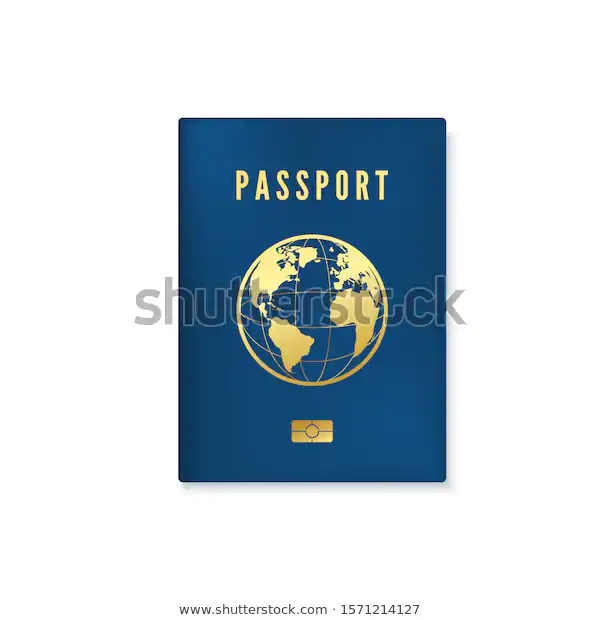 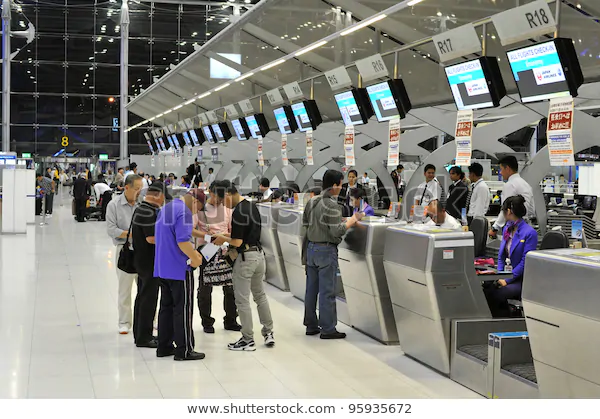 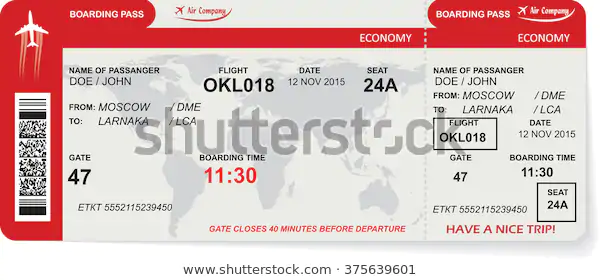 Izvori slika:
https://www.shutterstock.com/image-photo/bangkok-feb-9-unidentified-passengers-arrive-95935672
https://www.shutterstock.com/image-photo/hong-kong-november-12-2017-passenger-768349297
https://www.shutterstock.com/image-vector/pattern-airline-boarding-pass-ticket-qr2-375639601
https://www.shutterstock.com/image-illustration/biometric-blue-passport-cover-template-identity-1571214127
povjerenje
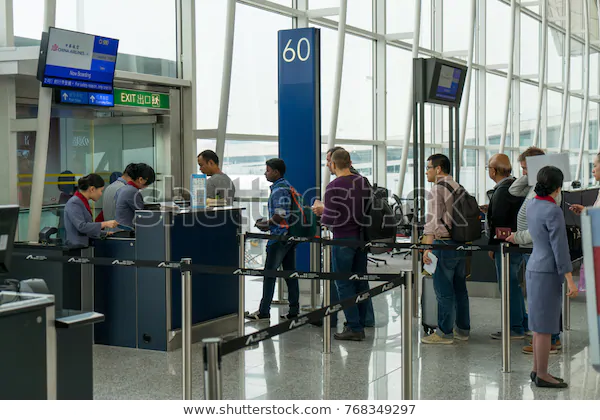 [Speaker Notes: Na Checkin Counter-u se autenticiraš pomoću putovnice, a dobiješ Boarding Pass. Boarding Pass je sličan ID tokenu, jer sadrži informacije o osobi. Korisnik ide na Gate gdje se provjerava njegov Boarding Pass. Pošto Gate vjeruje Checkin-u, a Boarding Pass je i potpisan (ima barkod, šifru, pa se može provjeriti ispravnost), vjeruje u ono što piše na Boarding Pass-u.]
Pitanja
U vezi OIDC?
U vezi AAI@EduHr?
Prijedlozi tema za webinar?